Муниципальное бюджетное дошкольное образовательное учреждение 
Детский сад «Колобок», г. Петухово, Курганской области, ул. 9 Мая, д. 12, 
тел. 8 (35235) 2-40-03, email: mdou_kolobok1@mail.ru
Конкурс: «Слайд мастерство»
                                 Номинация: Слайд – лекция»
                                          Занятие по ЗОЖ   
 Тема: «Что мы знаем о зубах »
(для детей старшего дошкольного возраста)
Автор: воспитатель
по физической культуре  
Елена Николаевна Щербакова
Цель: познакомить со строением зубов и их значением в жизни нашего организма; изучить правила ухода за зубами и убедить детей в необходимости соблюдения этих правил; воспитывать человека, который умеет заботиться о своём здоровье.
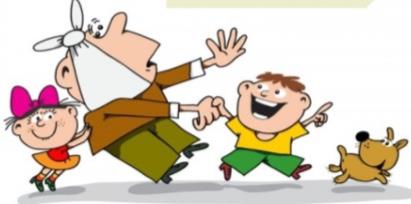 Первые зубы у детей – молочные, они начинают прорезываться примерно с четырех месяцев, и к трем годам занимают свои места.
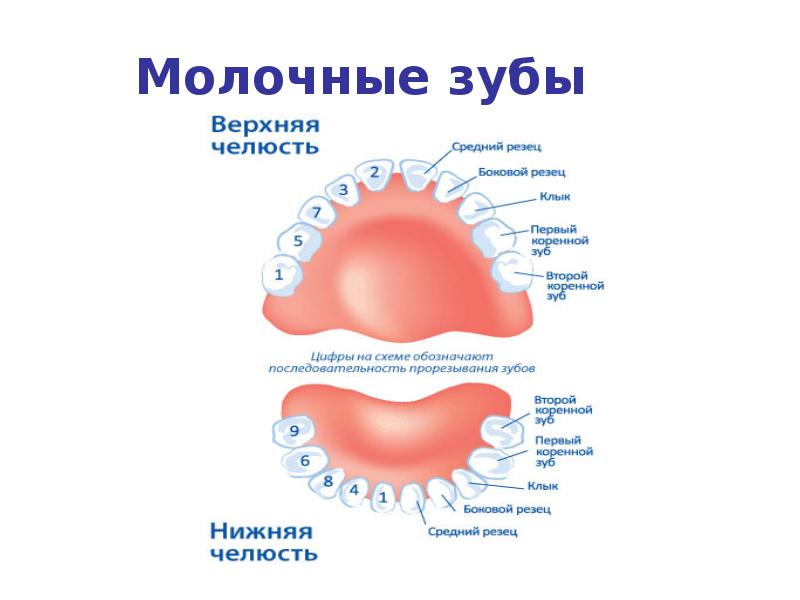 В шесть лет молочные зубы начинают выпадать и заменяться постоянными зубами, большинство которых вырастает к тринадцати годам. Посмотрите, как располагаются ваши зубы в полости рта.
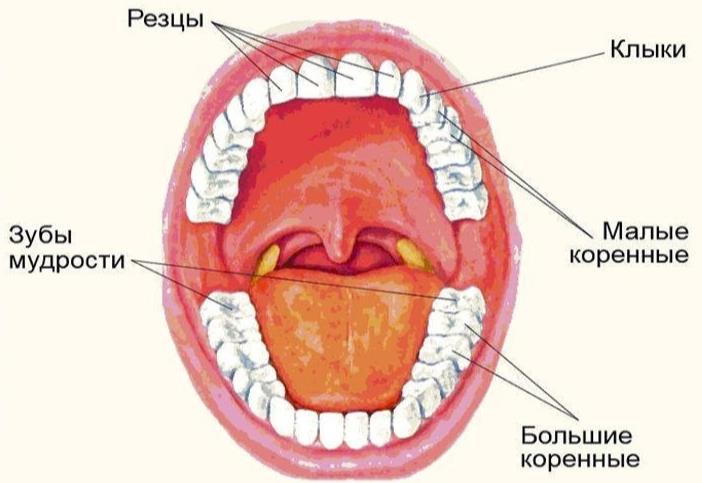 Из каких же частей состоит каждый зуб?
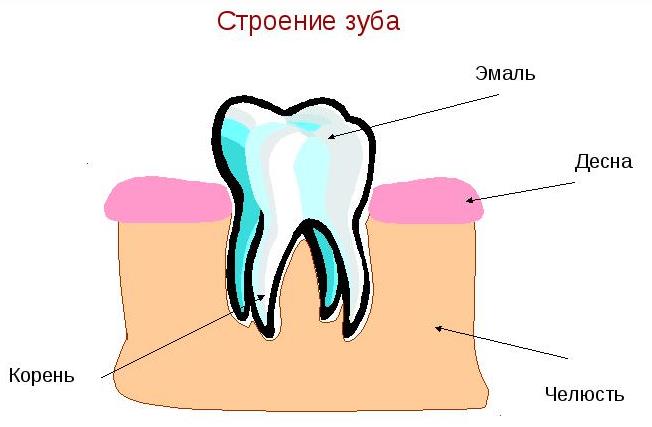 А вот так выглядел бы зуб в разрезе.
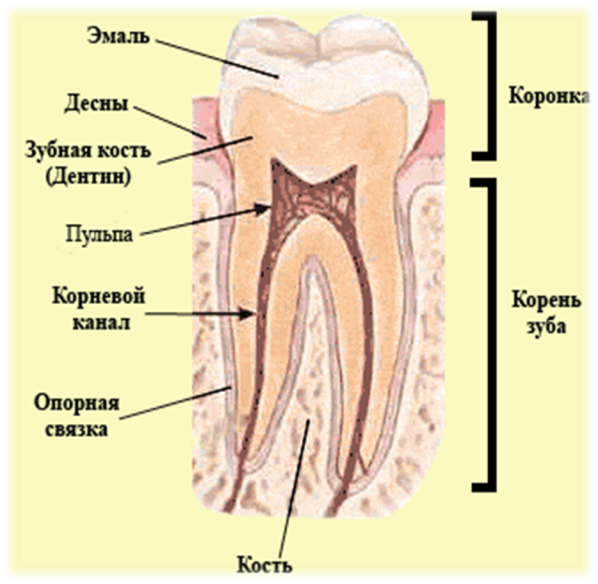 Самые главные враги зубов – это микробы и вредные бактерии! Они появляются на зубах после еды и очень быстро размножаются и если ты не будешь ухаживать за зубами, то  огромное количество микробов и бактерий начнут разрушать их и возникнет – кариес.
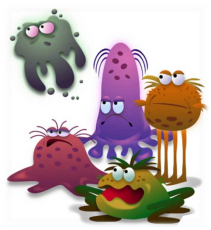 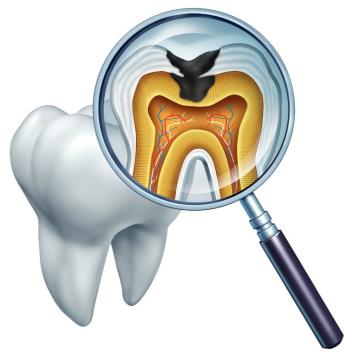 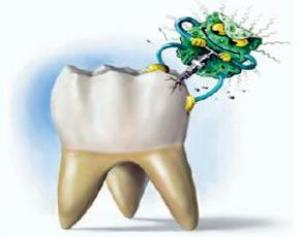 Кариес ( от лат. "caries" – костоеда ) - это процесс, проявляющийся нарушением минерализации и последующим разрушением твердых тканей зуба под воздействием бактерий с образованием полости. Микроорганизмы, "переваривая" углеводы из пищи выделяют молочную кислоту, что способствует разрушению минеральной основы зуба. Далее бактерии проникают в лежащие ниже слои и начинают разрушать их.
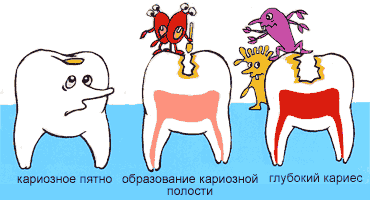 Огромную роль при возникновении кариеса играет неправильное питание и несоблюдение правил гигиены полости рта.
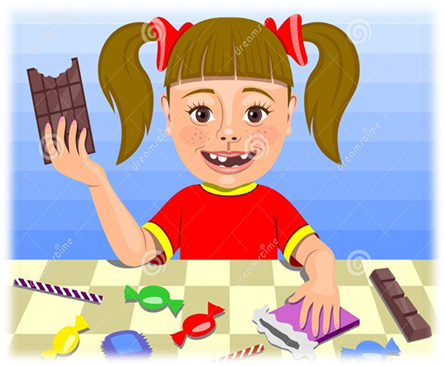 С поверхности зуба микробы проникают в десну и вызывают воспаление. И тогда:
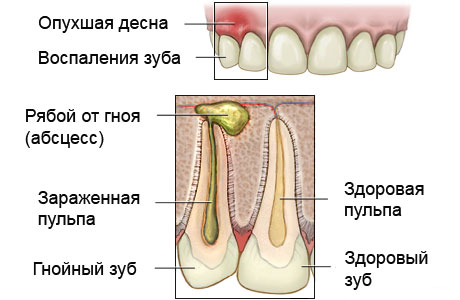 Ой-ой-ой! Больно!!!
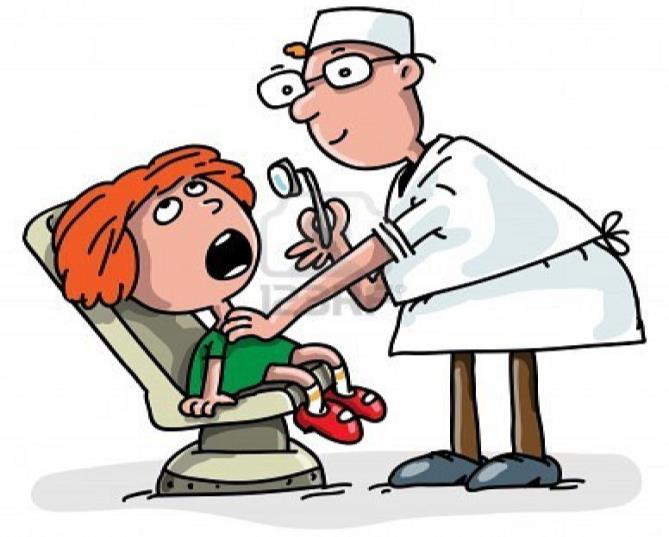 Что делать, что бы зубы не болели? 
Обязательно чистить зубы два раза в день - утром и вечером, 
и не меньше 3 минут!
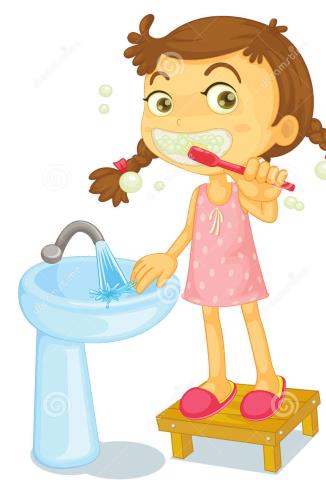 Для этого тебе нужна зубная паста и зубная щетка. Посмотри, какие бывают виды зубных пасты:
-противовоспалительные;
-против кариозные;
- солевые;
- отбеливающие;
-пасты для чувствительных зубов;
-пасты, содержащие ферменты и биологически – активные добавки.
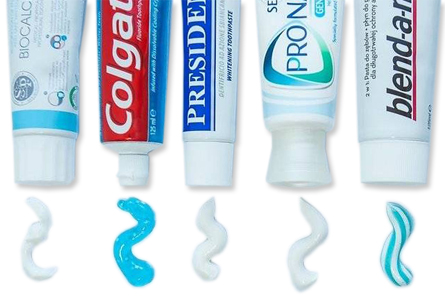 И важно это делать правильно Зубная щетка должна двигаться по зубу сверху вниз Не забывай очищать внутреннюю часть зуба. Обязательно очищай пространство между зубами. Аккуратно вычисти задние (коренные) зубы. И пройдись несколько раз щеткой по верхней стороне коренных зубов.
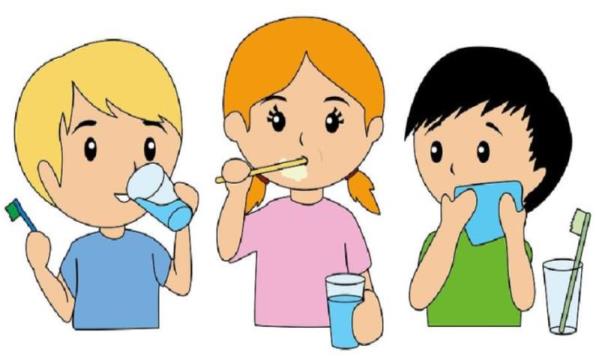 Чищу зубы, чищу зубы
И снаружи, и внутри.
Не болели, не темнели,
Не желтели чтоб они.
Полоскать рот - после еды!
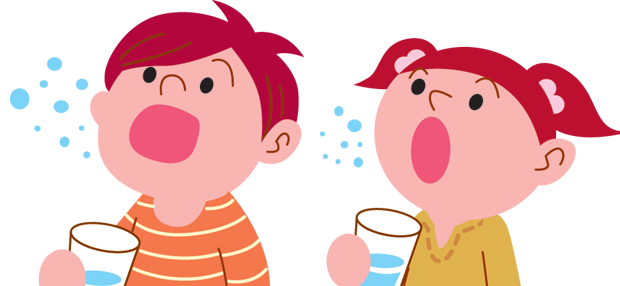 Не ковырять в зубах металлическими предметами, для этого есть деревянные зубочистки или зубная нить!
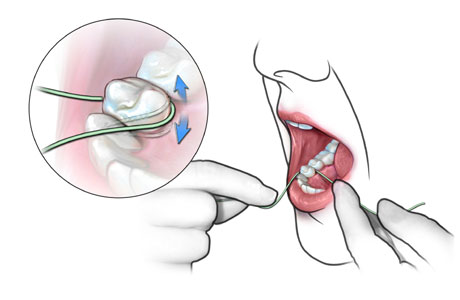 И обязательно посещать стоматолога не реже двух раз в год!
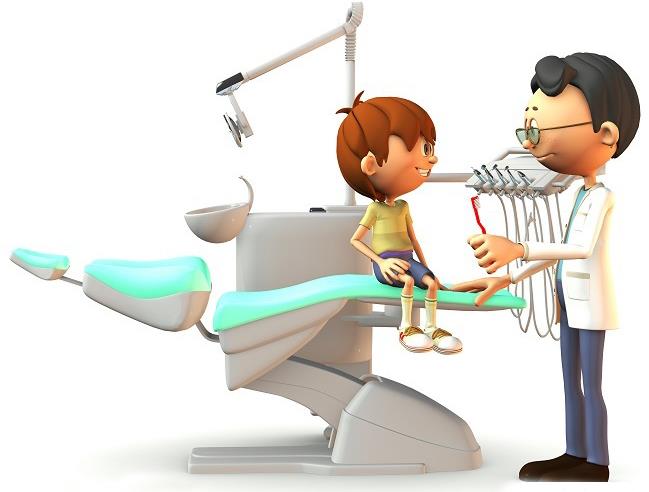 Обычно дети очень боятся зубного врача, но если ты правильно ухаживаешь за зубами, то тебе боятся нечего - ведь у тебя здоровые зубы.
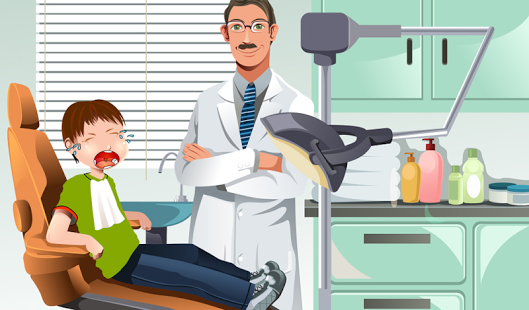 Комплект  молочных зубов включает 20 зубов, а комплект постоянных?
33
32
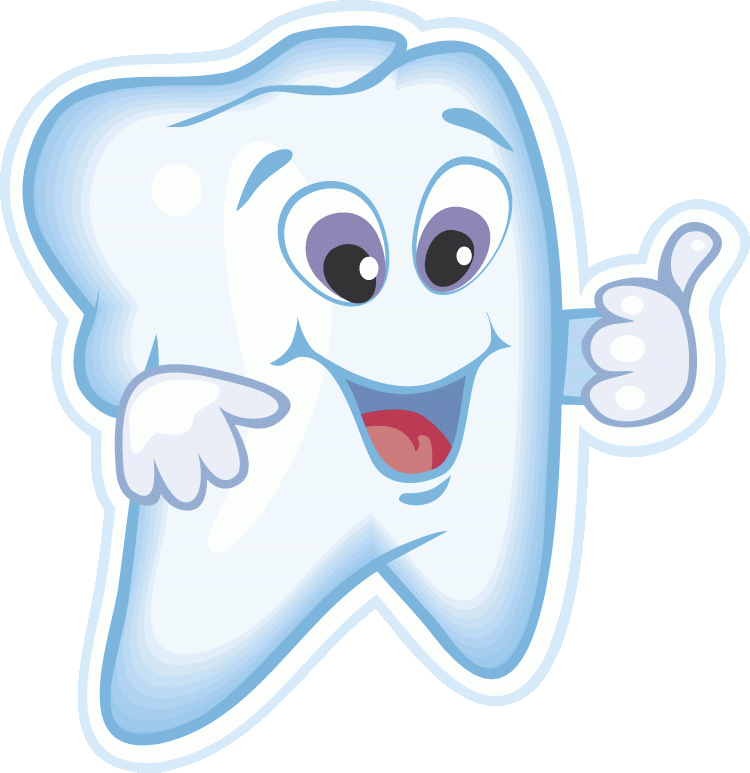 Ошибка!
Молодец!
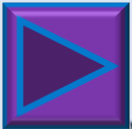 Зубная паста 32…..?
Норма
Колгейт
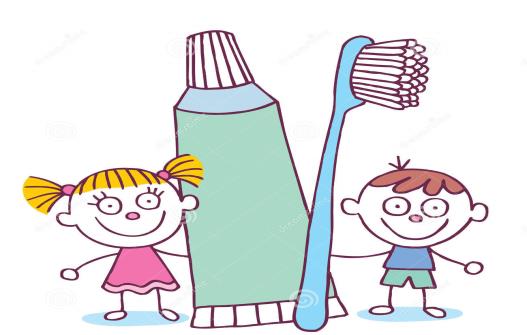 Ошибка!
Молодец!
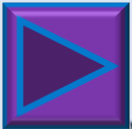 Дом для зубов?
Десны
Рот
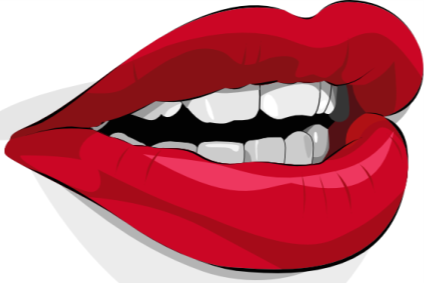 Ошибка!
Молодец!
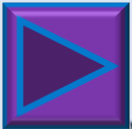 Сколько раз в день надо чистить зубы?
1
2
Ошибка!
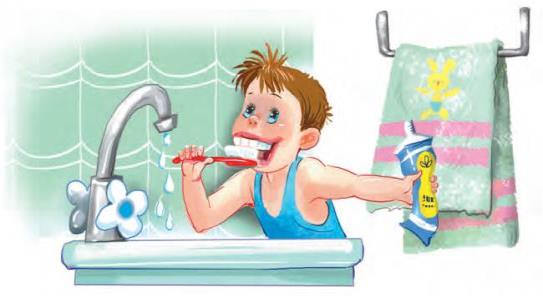 Молодец!
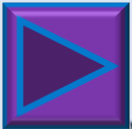 Литература:
Журнал «Приобщение дошкольников к здоровому образу жизни» рабочая тетрадь. Методический комплект программы «Детство». Гуменик Е.И. Слисенко Н.А. Санкт – Петербург ДЕТСТВО – ПРЕСС 2016.
Рекомендации по использованию слайд – лекции


Презентация может быть использована для проведения мероприятий, для организации самостоятельной работы, во время занятий детей, как в школе так и в детском саду. 
В конце презентации задание которые помогут развить самосознание и индивидуальность.  

                                 Все переходы по щелчку